Денежная выплата  льготным категориям граждан, старше 70 лет, на проезд в городском транспорте по карте «Приморец»
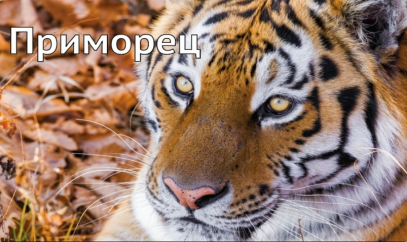 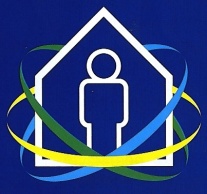 Где получить карту «Приморец»?  В одном из банков: «Примсоцбанк», «Азиатско-Тихоокеанский банк», «Почта Банк», «Россельхозбанк», «Сбербанк», «Банк Приморье» (с паспортом, льготным удостоверением или справкой и  СНИЛС).  
Кому предоставляется выплата на проезд по карте? Льготным категориям граждан старше 70 лет (ветераны, инвалиды, «дети войны», труженики тыла). 
С какого времени назначается? С первого числа месяца, следующего за месяцем обращения, но не ранее 1 июля 2020 года.
Где можно использовать?  Оплачивая проезд в городском транспорте (автобусы, троллейбусы, трамваи, фуникулер), подключенном к системе учета  безналичной оплаты  проезда.
Размер выплаты?  100 % стоимости проезда в  городском транспорте, но не более 300 рублей в месяц. В случае если поездки не совершались,  карта «Приморец» пополняться не будет, до поступления сведений о совершении поездок. 
На какой срок предоставляется? Денежная выплата на проезд по  карте «Приморец» назначается бессрочно (за исключением установления инвалидности на определенный срок). 
Как получить? Для получения денежной выплаты на проезд по карте «Приморец»  необходимо при получении карты в банке  заполнить дополнительное заявление на получение денежной выплаты, указав в нем  сведения о номере и лицевом счете карты. 
Если Вы уже имеете карту «Приморец», но при ее получении не писали заявление на получение денежной выплаты, Вам необходимо обратиться в МФЦ с паспортом или подать заявление через  социальный портал КГКУ «Центр социальной поддержки населения Приморского края» (http://www.socportal.primorsky.ru). При оформлении заявления необходимо предоставить документ, содержащий  сведения о номере и лицевом счете карты.
Денежная выплата  льготным категориям граждан, старше 70 лет, на проезд в городском транспорте по карте «Приморец»
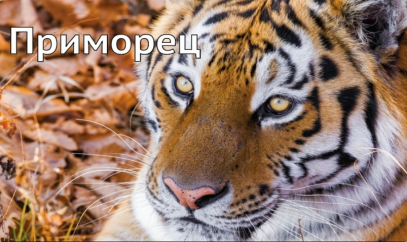 Где получить карту «Приморец»?  В одном из банков: «Примсоцбанк», «Азиатско-Тихоокеанский банк», «Почта Банк», «Россельхозбанк», «Сбербанк», «Банк Приморье» (с паспортом, льготным удостоверением или справкой и  СНИЛС).  
Кому предоставляется выплата на проезд по карте? Льготным категориям граждан старше 70 лет (ветераны, инвалиды, «дети войны», труженики тыла). 
С какого времени назначается? С первого числа месяца, следующего за месяцем обращения, но не ранее 1 июля 2020 года.
Где можно использовать?  Оплачивая проезд в городском транспорте (автобусы, троллейбусы, трамваи, фуникулер), подключенном к системе учета  безналичной оплаты  проезда.  
Размер выплаты?  100 % стоимости проезда в  городском транспорте, но не более 300 рублей в месяц. В случае если поездки не совершались,  карта «Приморец» пополняться не будет, до поступления сведений о совершении поездок. 
На какой срок предоставляется? Денежная выплата на проезд по  карте «Приморец» назначается бессрочно (за исключением установления инвалидности на определенный срок). 
Как получить? Для получения денежной выплаты на проезд по карте «Приморец»  необходимо при получении карты в банке  заполнить дополнительное заявление на получение денежной выплаты, указав в нем  сведения о номере и лицевом счете карты. 
Если Вы уже имеете карту «Приморец», но при ее получении не писали заявление на получение денежной выплаты, Вам необходимо обратиться в МФЦ с паспортом или подать заявление через  социальный портал КГКУ «Центр социальной поддержки населения Приморского края» (http://www.socportal.primorsky.ru). При оформлении заявления необходимо предоставить документ, содержащий  сведения о номере и лицевом счете карты.